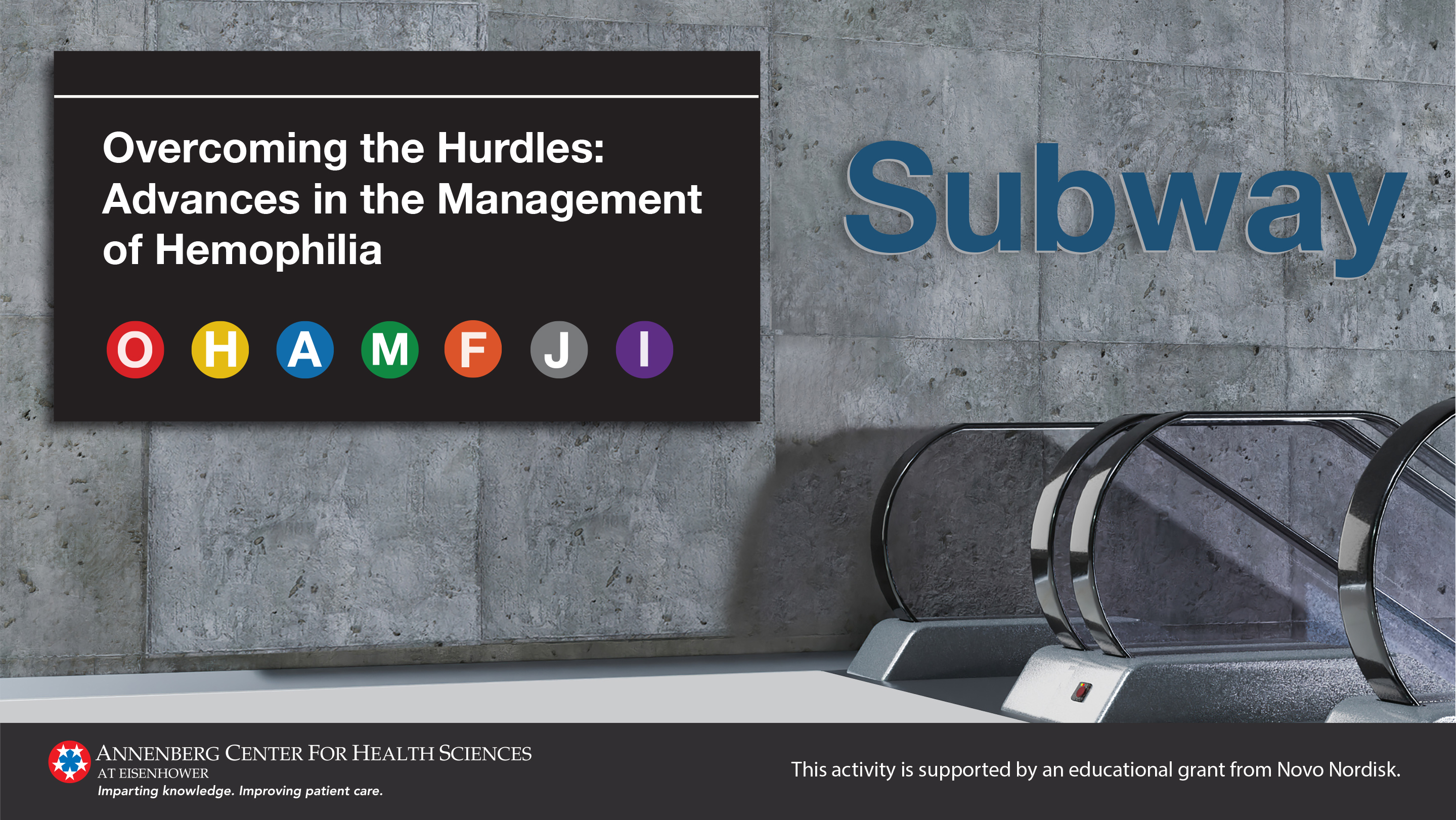 Faculty
Guy Young, MD
Craig M. Kessler, MD, MACP
Director, Hemostasis and Thrombosis Center
Investigator, Hematology-Oncology
Professor of Pediatrics, Keck School of Medicine of University of Southern California
Department of Hematology, Oncology and Blood and Marrow Transplantation
Children’s Hospital Los Angeles, University of Southern California
Los Angeles, California
Medical Director, Georgetown University Medical Center Hemophilia Treatment Center
Director, Division of Coagulation, Georgetown University Medical Center
Professor of Medicine – Pathology and Oncology, Georgetown University School of Medicine
Georgetown Lombardi Comprehensive Cancer Center
Washington, DC
Faculty Disclosures
Objectives
Assess safety and management considerations of novel therapies for the treatment of hemophilia, including extended half-life products, bispecific antibodies, and rebalancing agents
Compare the mechanisms of action and dosing for novel and emerging therapies in hemophilia
Develop treatment and monitoring plans for patients with hemophilia using evidence-based recommendations
Hemophilia Overview
Hemophilia B 
Factor IX deficiency
1 in 30,000 live male births
Hemophilia A 
Factor VIII deficiency
1 in 5,000 live male births
Classic Hemophilia
1. Hemophilia A. https://www.bleeding.org/bleeding-disorders-a-z/types/hemophilia-a 2. Hemophilia B. https://www.bleeding.org/bleeding-disorders-a-z/types/hemophilia-b 3. Centers for Disease Control and Prevention. https://www.cdc.gov/ncbddd/hemophilia/index.html 4. Castaman G, et al. J Clin Med. 2023;12:1368. 5. Lobet S, et al. J Blood Med. 2014;5:207–218.
Complications of Hemophilia
Primary manifestation of hemophilia is prolonged bleeding
Two-thirds of intra-articular bleeding events are reported in the knees, elbows, and ankles
Bleed events lead to swelling and acute pain of the affected area
Symptoms alleviated through infusions of plasma-derived or recombinant coagulation factor replacement concentrates
Cerebral and retroperitoneal
hemorrhage
O’Hara J, et al. Health Qual Life Outcomes. 2018;16:84.
Lobet S, et al. J Blood Med. 2014;5:207-218.
Knobe K, et al. J Comorb. 2011;1:51-59.
Hemophilia: A Balancing Act
1. Srivastava A, et al.. Haemophilia. 2020;26(S6):1-158.  2. National Bleeding Disorders Foundation. https://www.bleeding.org/healthcare-professionals/guidelines-on-care/masac-documents/masac-document-267-masac-recommendation-concerning-prophylaxis-for-hemophilia-a-and-b-with-and-without-inhibitors.  3. Morfini M, et al. Ther Adv Hematol. 2018;9(6):149-162  4. Ar MC, et al. Turk J Hematol. 2019;36:141-154.
Increase in Half-Lives of FVIII and FIX Drugs
Fusion techniques and pegylation aim to slow clearance to reduce infusion frequency or increase trough levels
aHalf-life data are based on the recommended dose for prophylaxis in adults according to the prescribing information
CV, coefficient of variation; SD, standard deviation
Miesbach W, et al. Dtsch Arztebl Int. 2019;116(47): 791–798.
Efanesoctocog Alfa: Recombinant Fc-VWF-XTEN Fusion Protein
Efanesoctocog alfa(Factor VIII)
One in a new class of factor VIII replacement therapy
von Drygalski A, et al. N Engl J Med. 2023;388(4):310-318.
[Speaker Notes: Efanesoctocog alfa is composed of a single recombinant factor VIII protein and three additional components that contribute to its increased half-life: an Fc domain that facilitates recycling through the neonatal Fc receptor pathway, covalent linkage to a VWF D′D3 factor VIII binding domain to decouple recombinant factor VIII from endogenous VWF, and two XTEN polypeptides to shield efanesoctocog alfa from proteolytic degradation and clearance.]
Efanesoctocog Alfa: XTEND-1 Trial
International, open-label, randomized phase 3 trial
Males and females age ≥12 y with hemophilia A without inhibitors
Bleeding episodes treated with EA 50 IU/kg +/- 30 or 50 IU/kg PRN
Surgery subgroup with pre/post-op administration
Group A: Prophylactic Treatment
EA 50 IU/kg IV weekly x 52 weeks
Patient population:
≥12 y; FVIII activity <1% (previously treated)
At least 150 d of exposure to recombinant or plasma-derived FVIII concentrate or cryoprecipitate
Excluded patients with FVIII inhibitors
Group B: On-Demand Treatment
EA 50 IU/kg IV weekly on-demand
 x 26 weeks,
then 50 IU/kg IV weekly prophylaxis
 x 26 weeks
von Drygalski A, et al. N Engl J Med. 2023;388:310-318
EA, efanesoctocog alfa; IU, international units; PRN, as needed; VWF, von Willebrand factor
von Drygalski A, et al. N Engl J Med. 2023;388(4):310-318.
Efanesoctocog Alfa: XTEND-1 Trial: Efficacy
Mean Annualized Bleeding Rate
Bleeding Rates in Group A (N=133)
Annualized bleeding rate ratio, 0.23 (95% CI, 0.13-0.42); 
P <0.001 for superiority
Estimated mean annualized 
bleeding rate
0.71 
(95% CI, 0.52-0.97)
Median
 annualized 
bleeding rate
0.00 
(IQR 0.00-1.04)
Patients with
0 bleeding
episodes
86 
(65%)
2.96 
(95% CI, 2.00-4.37)
Mean Annualized Bleeding Rate
4.5
4.0
0.69 
(95% CI, 0.43-1.11)
Development of inhibitors to factor VIII was not detected
3.5
3.0
Prestudy Prophylaxis
Efanesoctocog Alfa
2.5
2.0
1.5
von Drygalski A, et al. N Engl J Med. 2023;388(4):310-318.
1.0
0.5
0
Efanesoctocog Alfa: XTEND-1 Trial: Safety
Adverse Events in Overall Population
(N=159)
100
77%
80
60
Percentage of Patients
40
20%
16%
20
9%
6%
6%
0
Fall
Back Pain
≥ 1 Serious Event
Headache
Arthralgia
≥ 1 Event
von Drygalski A, et al. N Engl J Med. 2023;388(4):310-318.
Hemophilia A, severe and moderately severe: Prophylaxis recommended over episodic treatment of bleeding events; may reduce bleeding frequency 
Without inhibitors: Emicizumab or FVIII concentrates is recommended
With inhibitors: Emicizumab recommended over bypassing agents
Prophylaxis should be initiated at an early age, ideally before age 3 years and prior to the second joint bleed; prophylaxis may be considered within the first 6 months of life to reduce occurrence of intracranial hemorrhage
Recommendations for Prophylaxis
ISTH
MASAC and WFH
Prophylaxis should be individualized (by dose and or frequency adjustment) and sufficient to prevent all bleeds at all times
Options for prophylaxis include plasma-derived or recombinant standard half-life factor, extended half-life factor, and nonfactor replacement
Hemophilia B, severe and moderately severe without inhibitors: Prophylaxis recommended over episodic treatment of bleeding events; may reduce bleeding frequency 
Prophylaxis with purified plasma-derived FIX or standard or extended half-life recombinant FIX concentrates recommended
ISTH, International Society on Thrombosis and Haemostasis; MASAC, Medical and Scientific Advisory Council; WFH, World Federation of Hemophilia
1. Srivastava A, et al. Haemophilia. 2020;26(S6):1-158. 2. National Bleeding Disorders Foundation. https://www.bleeding.org/healthcare-professionals/guidelines-on-care/masac-documents/masac-document-267-masac-recommendation-concerning-prophylaxis-for-hemophilia-a-and-b-with-and-without-inhibitors 3. Rezende SM, et al. J Thromb Haemost. 2024; 20:S1538-7836(24)00318-0.
Treatment Personalization With SHL and EHL CFCs
Need for regular infusions/injections vs joint damage/other morbidities
Potential quality of life, mental health implications
Potential cost
Frequent venous access and potential complications
Infants and young children
Older child, adolescent or adult
Current joint damage and what can be reasonably expected from prophylaxis
Same considerations as above
Inhibitor formation
Frequency of infusions/injections
Activity levels
Frequency of follow-up
CFC, clotting factor concentrates; EHL, extended half-life; SHL, standard half-life
1. National Bleeding Disorders Foundation. https://www.bleeding.org/healthcare-professionals/guidelines-on-care/masac-documents/masac-document-267-masac-recommendation-concerning-prophylaxis-for-hemophilia-a-and-b-with-and-without-inhibitors
Inhibitor Formation With Factor Products
Neutralizing alloantibodies to exogenous FVIII or FIX proteins
Factor replacement recognized as foreign by body’s immune system
Leads to ineffective treatment with standard factor therapy  potential for increased bleeding
Inhibitor Formation
Hemophilia A (severe): 25% to 30%
Hemophilia B: 3% to 5% (higher in subpopulations)
Recurrence:
Hemophilia A: up to 30%
Hemophilia B: up to 20%
Most common in severe Hemophilia A
Ellsworth P, et al. Hematology Am Soc Hematol Educ Program. 2021 (1):219-225.
[Speaker Notes: Neutralizing alloantibodies to exogenous FVIII or FIX proteins – recognized as foreign by body’s immune system; Leads to bleeding despite factor therapy in patients with hemophilia A and B; Current options for prophylaxis include plasma-derived or recombinant standard half-life factor, extended half-life factor and non-factor replacement]
Comparison of FVIII and Emicizumab
1. National Bleeding Disorders Foundation. https://www.bleeding.org/healthcare-professionals/guidelines-on-care/masac-documents/masac-document-268-recommendation-on-the-use-and-management-of-emicizumab-kxwh-hemlibrar-for-hemophilia-a-with-and-without-inhibitors
[Speaker Notes: High affinity for enzyme and substrate (low to high nanomolar range); Low affinity for enzyme and substrate (micromolar range)
Enzyme and substrate are in excess over cofactor; Antibody is in excess over enzyme and substrate]
Emicizumab Dosing
1.5 mg/kg once every week
Followed by a maintenance dose of:
OR
Loading dose:     
3 mg/kg subcutaneous weekly x first 4 weeks
3 mg/kg once every 2 weeks
OR
6 mg/kg once every 4 weeks
HEMLIBRA (prescribing information). South San Francisco, CA: Genentech, Inc.; 2024.
Emicizumab Clinical Pearls: Clinical Monitoring
aPCC, activated prothrombin complex; aPTT, activated partial thromboplastin time
HEMLIBRA (prescribing information). South San Francisco, CA: Genentech, Inc.; 2024.
[Speaker Notes: Per Dr. Kessler: Genetic testing unaffected but who cares about factor V Leiden? FVIII genetics unaffected; overestimation the FIX, FXI and FXII levels measured using one-stage–based assays.]
Emicizumab Clinical Pearls: Laboratory Monitoring
DO NOT USE aPTT and other clotting tests to monitor emicizumab activity
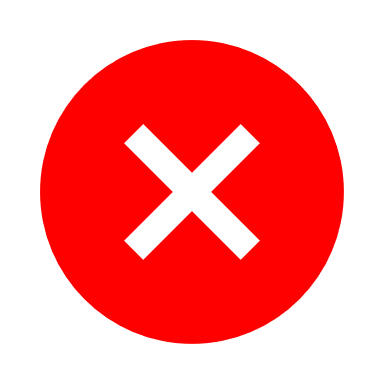 aPCC, activated prothrombin complex; aPTT, activated partial thromboplastin time
HEMLIBRA (prescribing information). South San Francisco, CA: Genentech, Inc.; 2024.
[Speaker Notes: Emicizumab affects intrinsic pathway clotting-based laboratory tests and therefore these tests should not be used to monitor activity 
Per Dr. Kessler: Genetic testing unaffected but who cares about factor V Leiden? FVIII genetics unaffected; overestimation the FIX, FXI and FXII levels measured using one-stage–based assays.]
Mim8 (Denecimig)*: FVIIIa-Mimetic Bispecific Antibody
Fully human bispecific IgG4 antibody
Fully human bispecific IgG4 antibody that mimics the function of FVIIIa by:
*Not approved for hemophilia by the US Food and Drug Administration
Lund J, et al. Res Pract Thromb Haemost. 2020;4 (Suppl 1):PB1147.
[Speaker Notes: Optimized to enhance proteolytic activity of FIXa; weak binding to circulating FIX/FX to avoid activation of systemic coagulation;
has the effect of bridging factor IXa and factor X, in essence mimicking the function of factor VIIIa. Its mechanism of action echoes that of emicizumab and murine studies demonstrated that it can effectively ameliorate bleeds.
chrome-extension://efaidnbmnnnibpcajpcglclefindmkaj/https://www.uniklinikum-saarland.de/fileadmin/UKS/Einrichtungen/Kliniken_und_Institute/Chirurgie/Haemostaseologie/Haemophilie-Symposium/Heine_Haemophilie-Symposium_2022.pdf]
Mim8: FRONTIER1 Trial
International, open-label, partially randomized phase 2 trial (multiple ascending dose)
Eligibility criteria
Male age 12-64 y
Diagnosis of HA/HAwI
FVIII activity <1%
Primary Endpoint
TEAE through week 12

Key Secondary Endpoints
Injection site reactions
Anti-Mim8 antibodies
Change in safety biomarkers (D-dimer, prothrombin fragment) through week 12
Randomized
FVIIIa, activated factor VIII; FIXa, activated factor IX; FX, factor X; FVIII, factor VIII; HA, hemophilia A; HAwI, HA with FVIII inhibitors; MAD, multiple ascending dose; QW, once weekly; Q4W, once every 4 weeks; TEAE, treatment-emergent adverse events
Lentz SR, et al. J Thromb Haemost. 2024;22:990–1000.
Mim8: FRONTIER1 Trial: Treatment-Emergent Adverse Events
Probably/Possibly Related to Mim8: 
21.4%
Overall TEAE: 
54.8%
No thrombotic events
No severe AE attributed to Mim8
AE, adverse events; E, event; TEAE, treatment-emergent adverse events
Reproduced with modification from Lentz SR, et al. J Thromb Haemost. 2024;22(4):990–1000 under the terms of Creative Commons license BY 4.0. © 2024 The Authors. 
Chowdary P, et al. https://abstracts.isth.org/abstract/frontier1-a-phase-1-2-dose-escalation-study-of-a-novel-factor-viiia-mimetic-bispecific-antibody-mim8-for-evaluation-of-safety-pharmacokinetics-and-efficacy/
Mim8: FRONTIER1 Trial: Exploratory Efficacy
Reproduced with modification from Lentz SR, et al. J Thromb Haemost. 2024;22(4):990–1000 under the terms of Creative Commons license BY 4.0. © 2024 The Authors.
Mim8: FRONTIER1 Trial: Additional Conclusions
Mim8 terminal half-life after 1 dose was ~1 month and maximum plasma concentration reached after ~10 days

Dose-dependent increase in thrombin generation observed

15-fold lower concentration of Mim8 required to reach same thrombin peak height vs emicizumab in exploratory cohort
Lentz SR, et al. J Thromb Haemost. 2024;22(4):990–1000.
Persson P, et al. Res Pract Thromb Haemost. 2023;7(6):102181.
Chowdary P, et al. https://abstracts.isth.org/abstract/frontier1-a-phase-1-2-dose-escalation-study-of-a-novel-factor-viiia-mimetic-bispecific-antibody-mim8-for-evaluation-of-safety-pharmacokinetics-and-efficacy/.
Mim8: FRONTIER2 Trial
International, open-label, randomized phase 3 trial
Males and females age ≥12 y with hemophilia A with or without inhibitors (N=254)
Once-weekly and once-monthly subcutaneous Mim8 x 26 wks vs
 No prophylaxis/On demand
 Prior coagulation factor prophylaxis
Mancuso ME, et al. International Society on Thrombosis and Haemostasis; Bangkok, Thailand; June 23, 2024.
Mim8: FRONTIER2 Trial
No prior prophylaxis:
% Reduction in treated bleeds vs no prophylaxis
Mim8 once-weekly: 97%
MIM8 once-monthly: 99%
% with zero treated bleeds:
Mim8 once-weekly: 86%
Mim8 once-monthly: 95%
No prophylaxis: 0%
Prior CFC prophylaxis:
% Reduction in treated bleeds vs prior prophylaxis
Mim8 once-weekly: 48%
Mim8 once-monthly: 43%
% with zero treated bleeds:
Mim8 once-weekly: 66%
Mim8 once-monthly: 65%
No prophylaxis: 0%
No deaths or thromboembolic events were reported.
Mancuso ME, et al. International Society on Thrombosis and Haemostasis; Bangkok, Thailand; June 23, 2024.
Concizumab*: Explorer7 Trial
Concizumab  monoclonal antibody to TFPI
	International, open-label, prospective, partially randomized phase 3 trial
Group 1: On-Demand Treatment (n=19)
Continue bypassing agent for ≥ 24 weeks
Primary Endpoint:
Treated spontaneous and traumatic bleeding episodes in group 1 and group 2
RANDOMIZED
Group 2: Prophylaxis Treatment (n=33)
Concizumab subcutaneous daily for
 ≥32 weeks
Patient population:
Age ≥12 y with HAwI or HBwI
Bypassing agent prescription or use within 24 weeks before screening
Group 3: Prophylaxis Treatment
(previously on concizumab via explorer4)
Concizumab subcutaneous daily for
 ≥24 weeks
Following 3 nonfatal thromboembolic events, concizumab dosing was revised to: 1 mg/kg loading followed by 0.2 mg/kg daily with possible adjustments based on plasma concentration
NON-
RANDOMIZED
Group 4: Prophylaxis Treatment
(previously on prophylaxis with bypassing agent 
and/or on on-demand treatment)
Concizumab subcutaneous daily for 
≥24 weeks
FXa, activated factor X; HAwI, hemophilia A with factor VIII inhibitors; HBwI, hemophilia B with factor IX inhibitors; TFPI, tissue factor pathway inhibitor
*Not approved for hemophilia by the US Food and Drug Administration
Matsushita T, et al. N Engl J Med. 2023;389:783-794.
[Speaker Notes: Concizumab  monoclonal antibody to TFPI with high-affinity binding, blocking TFPI binding to FXa (thereby preventing its inhibition) and maintaining FXa production by the tissue factor–factor VIIa complex. 
Subcutaneous
Normalize thrombin generation and result in a reduction in the number of bleeding episodes]
Concizumab: Explorer7 Trial: Efficacy
ABR ratio, 0.33
(95% CI, 0.17-0.64)
ABR ratio, 0.12
(95% CI, 0.02-0.84)
ABR ratio, 0.15
(95% CI, 0.07-0.32)
ABR ratio, 0.14
(95% CI, 0.06-0.30)
ABR ratio, 0.14
(95% CI, 0.07-0.29); 
P<0.001
Antibodies to concizumab detected in 26% of patients no effect observed with respect to bleeding patterns
ABR, annualized bleeding rate
Matsushita T, et al. N Engl J Med. 2023;389:783-794.
Concizumab: Explorer7 Trial: Safety
One serious thromboembolism (renal infarction) occurred in concizumab arm
Matsushita T, et al. N Engl J Med. 2023;389:783-794
Marstacimab*: BASIS Trial
Marstacimab  monoclonal antibody to TFPI
International, open-label, phase 3 trial
12-month active treatment phase
Group 1: 
On-Demand Treatment
Patient population:
 Males age ≥12 to ˂75 y
 Severe HA (FVIII ˂1%) or moderately severe to severe HB (FIX ≤2%), with or without inhibitors
Marstacimab 
300 mg subcutaneous x 1
Loading Dose 
then 
150 mg subcutaneous 
once weekly
Primary Endpoints:
ABR for treated bleeds and safety outcomes
6-month  observational phase
Group 2: 
Routine Prophylaxis
Eligible to enroll in long-term extension phase following completion of ATP
ATP, active treatment phase; FIX, factor IX; FVIII, factor VIII; HA, hemophilia A; HB, hemophilia B; TFPI, tissue factor pathway inhibitor; Y, years
*Not approved for hemophilia by the US Food and Drug Administration
Mahlangu J, et al. Br J Haematol. 2023;200(2):240–248.
Matino D, et al. Blood. 2023;142(Suppl 1):285.
Marstacimab: BASIS Trial: Efficacy in Patients Without Inhibitors
Treated Bleeds, On-Demand
Treated Bleeds, Routine Prophylaxis
P = 0.0376
P <0.001
Mean ABR
Mean ABR
14
60
6
12
40
4
35.2%
10
2
20
91.6%
ATP, active treatment phase; HA, hemophilia A; HB, hemophilia B; LTE, long-term extension; OD, on demand; OP, observational period; RP, routine prophylaxis
Matino D, et al. Blood. 2023;142(Suppl 1):285.
0
0
8
Marstacimab: BASIS TRIAL: Safety
AE, adverse events; ATP, active treatment phase; LTE, long-term extension; OD, on-demand; OP, observational phase; RP, routine prophylaxis; SAE, serious AE
Matino D, et al. Blood. 2023;142(Suppl 1):285.
Anti-TFPI Therapy: Future Considerations
Matsushita T, et al. N Engl J Med. 2023;389:783-794.
Matino D, et al. Blood. 2023; 142(Suppl 1):285.
Acharya S, et al. Blood. 2023; 142(Suppl 1):3980.
Fitusiran*: siRNA targeting hepatic antithrombin to promote thrombin generation to rebalance homeostasis
ABR, annualized bleeding rate; ALT, alanine aminotransferase; BPA, bypassing agents; CFC, clotting factor concentrate; HAwI, hemophilia A with factor VIII inhibitors; HBwI, hemophilia B with factor IX inhibitors; siRNA, small interfering ribonucleic acid
*Not approved for hemophilia by the US Food and Drug Administration
Young G, et al. Lancet. 2023;401(10386):1427-1437.
Srivastava A, et al. Lancet Haematol. 2023;10(5):e322-e332.
Overview of Safety in the Fitusiran Clinical Program
ALT, alanine aminotransferase; AST, aspartate aminotransferase; BPA, bypassing agent; CFC, clotting factor concentrate; NA, not available; ULN, upper-limit of normal
1. Young G et al. Lancet 2023;401(10386):1427–1437.
2. Srivastava A, et al. Lancet Haematol. 2023;10(5):E322–E322.
3. Kenet G, et al. Res Pract Thromb Haemost. 2022;6(Suppl 1):LB.01.
Fitusiran: The Incidence of Thrombotic Events Was Reduced With the AT-DR vs the ODR
Unpublished analysis of an Optum claims database analysis shows that the rate of TEAEs with the AT-DR is similar to the general hemophilia population.
Presented at: 17th Annual Congress of the European Association for Haemophilia and Allied Disorders 2024, Frankfurt, Germany, February 6–9, 2024.
Fitusiran: The Incidence of ALT/AST Elevations 3x ULN and Cholecystitis/Cholelithiasis Was Substantially Reduced With the AT-DR vs the ODR
Majority of ALT or AST elevations with the AT-DR were transient and reported as recovered/resolved, with a median days to onset of 212 and 186 and median time to normalization of 88 and 49 days, respectively
Presented at: 17th Annual Congress of the European Association for Haemophilia and Allied Disorders 2024, Frankfurt, Germany, February 6–9, 2024.
ATLAS-OLE: Fitusiran AT-DR Provided Clinically Meaningful Bleed Control in Participants With Hemophilia A and B With and Without Inhibitors
Presented at: 17th Annual Congress of the European Association for Haemophilia and Allied Disorders 2024, Frankfurt, Germany, February 6–9, 2024.
Fitusiran: Direct Correlation Between AT Activity and ABR
8
Relationship Between Median ABR and AT Levels
AT activity levels are easily measurable
6
Annualized Bleeding Rate
Lower AT levels corresponded to decreased bleeding rates
4
Population median
95% CI
2
Antithrombin Level
Presented at: 17th Annual Congress of the European Association for Haemophilia and Allied Disorders 2024, Frankfurt, Germany, February 6–9, 2024.
0
10
15
20
25
30
35
Gene Therapies in Hemophilia A and B
Gene therapies use a recombinant adeno-associated viral vector that encodes the deficient factor gene to direct the patient’s cells to synthesize the missing protein.
Improved annualized bleeding rates demonstrated in clinical trials
Nathwani AC. Hematology Am Soc Hematol Educ Program. 2022;2022(1):569-578.  Pipe SW, et al. N Engl J Med. 2023;388(8):706-718.  Miesbach WA, et al. Blood. 2022;140(Suppl 1):4913-4914. Mahlangu J, et al. N Engl J Med. 2023;388(8):694-705. Roctavian (prescribing information). Novato, CA: BioMarin Pharmaceutical Inc.; 2023.  Hemgenix (prescribing information). King of Prussia, PA: CSL Behring LLC; 2022.  Beqvez (prescribing information). New York, NY: Pfizer Inc.; 2024.